ÔN TẬP KIỂM TRA GIỮA HỌC KÌ 1
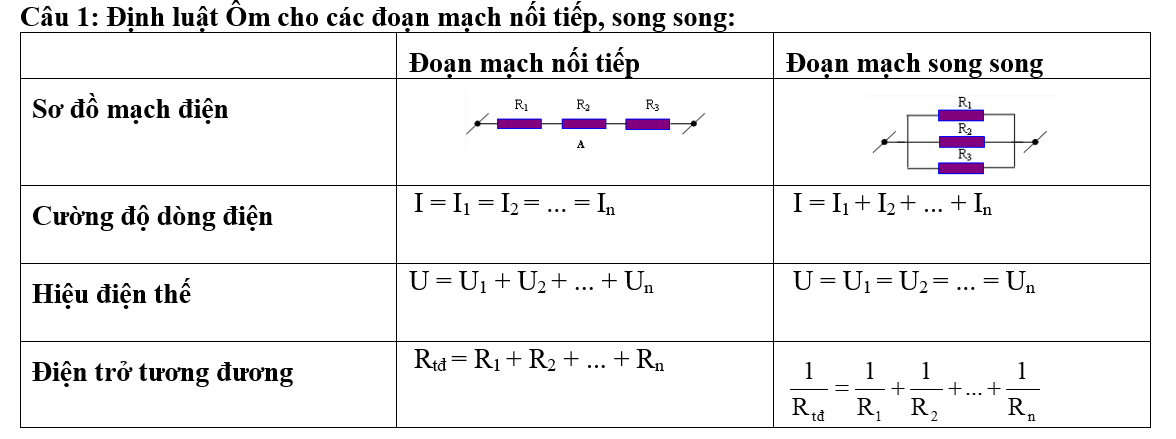 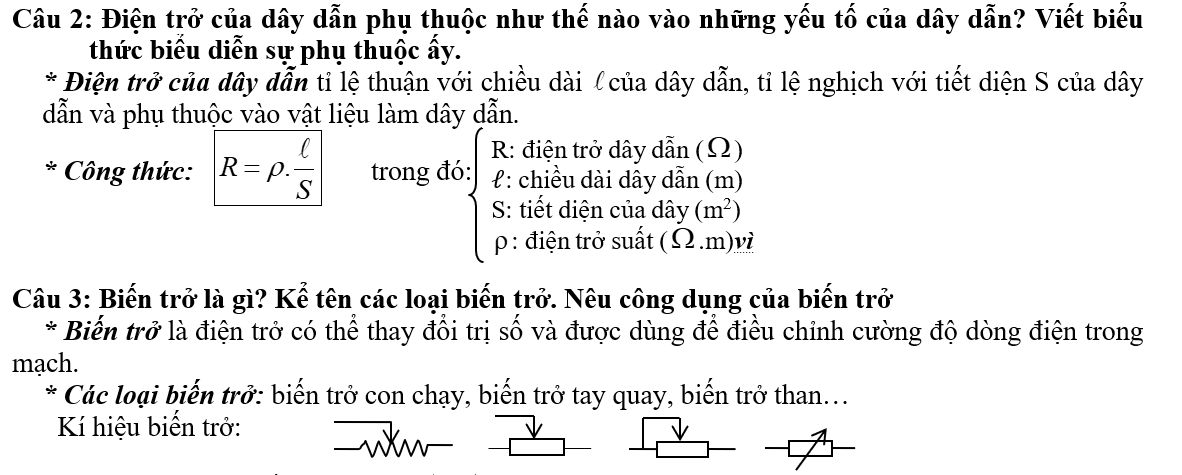 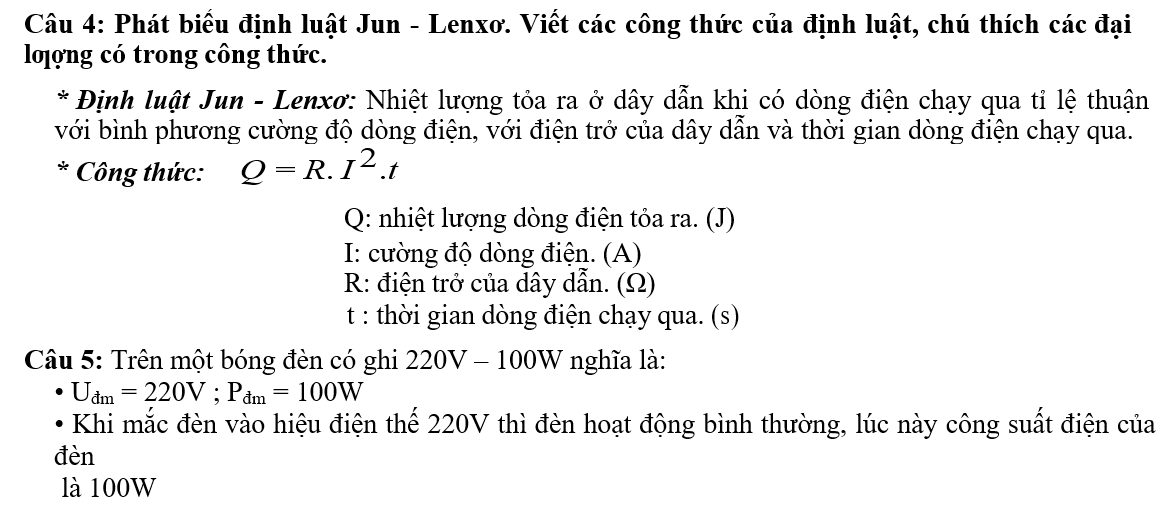 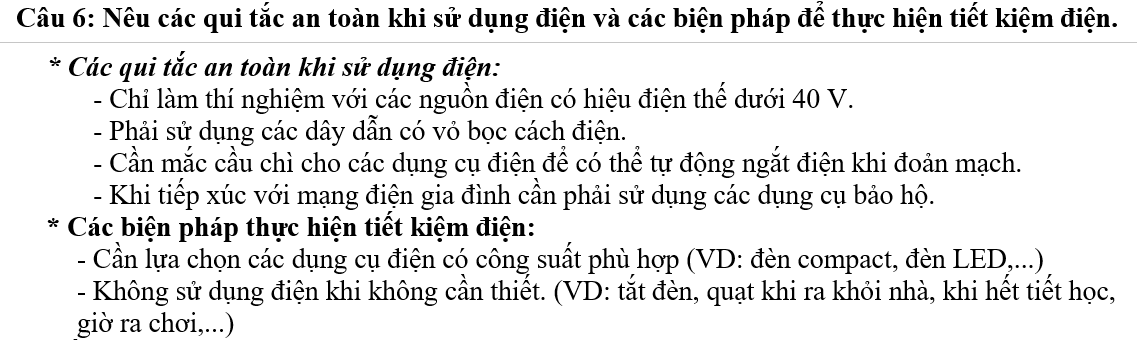